Тема 4 Мовні норми етикету
Мовностилістичні настанови під час використання етикетних формул вітання, знайомства, прощання. 
Етикетні мовні формули згоди, відмови, побажань. 
Етикетні формули звертання в українській мові : минуле і сучасність.
Сучасні вимоги до складання прохання й наказу, зауваження, докору, критики, висловлення сумніву, висловлення власного погляду. 
Етикетні формули втішання, співчуття. 
Різновиди елементів українського антиетикету: лайка, забобони, прокльони, віщування, замовляння.
Лінгвістичний порадник : етикетно виправдані слова-синоніми
Європейські тональності вживанняетикетних формул
ПИТАННЯ 1. Мовностилістичні настанови під час використання етикетних формул вітання, знайомства, прощання.
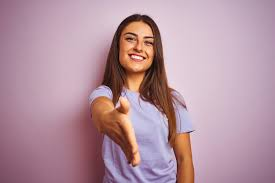 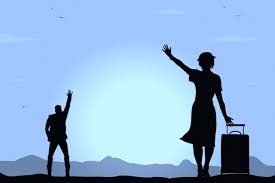 Етикетні формули вітання
Етикетні формули вітання
Відповідь на вітання:
Дві вітальні фрази:
Повторення
— Доброго ранку!
— Доброго ранку!
облігаторні
Христос воскрес! — Воістину воскрес!
Слава Україні! — Героям слава!
Здрастуйте {товариші)! — Здоров’я бажаємо (товаришу полковнику)!
Добрий день! Вітаю (Вас)!; 
Моє шанування! Доброго здоров'я!; 
Доброго ранку! Радий тебе (Вас) бачити! 
 Доброго дня! Кого я бачу! Давненько ж ми не зустрічалися!;
 Яка несподіванка!; Яка приємна зустріч!.
Етикетні формули вітання
Фатичні фрази. 
Після вітальних реплік мовлення часто продовжується фатичними фразами. 
Латинське слово fatuor має (крім інших) значення “говорити нісенітниці; провадити пустопорожні балачки”.
Хто і чому не вітається?
Етикетні формули вітання. Звернення до незнайомої людини (алгоритм)
Етикетна ситуація знайомстваЗнайомлення без посередника
Повідомити про себе цю інформацію — означає відрекомендуватися. Представитися(померти)

Будьмо знайомі!; 
Я хочу (хотів би) з Вами познайомитись; 
Мені конче треба з Вами познайомитись!;
 Ви не проти, щоб ми познайомилися?; 
Чому б нам не познайомитися?;
 Дозвольте відрекомендуватися
Етикетна ситуація знайомстваЗнайомлення через посередника
Коли не вдалося запам’ятати чиєсь ім’я….
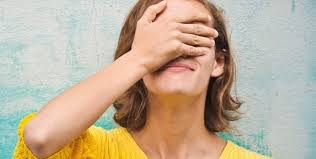 Етикетна ситуація прощання
Етикетні факти
Мовчання — це також виражальний засіб, який використовують у спілкуванні. Як і пауза, мовчання належить до неартикульованих знаків.

Є комунікативні ситуації, в яких краще помовчати. Німецький учений П. Вальфіш-Рулен вирізняє 26 таких ситуацій. Ось деякі з них:
коли Ви роздратовані;
коли роздратований Ваш партнер;
коли Ви вже багато “наговорили”;
коли те, що Ви хочете сказати, вже сказав хтось інший;
коли Вам хочеться розповісти про свої особисті справи, труднощі, болячки;
коли Ваші слова можуть образити співрозмовника, викликати у нього неприємні спогади чи асоціації, завдати йому болю.
Питання 2. Етикетні мовні формули згоди, відмови, привітань і побажань
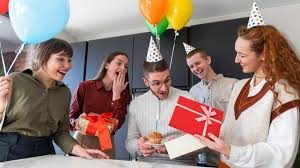 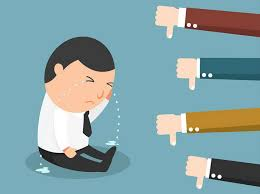 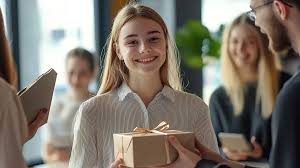 Етикетні мовні формули згоди, відмови
Етикетні мовні формули привітань і побажань
привітання (ґратуляція — “побажання з приводу радісної події в життю якоїсь особи” (лат. “спів вияв радощів; привітання, віншування; урочисте оголошення подяки”).
Відповідь
Етикетні формули звертання в українській мові : минуле і сучасність (самостійне опрацювання)
Білик Е. В. Сучасна енциклопедія етикету : 1000 правил і корисних порад / Е. В. Білик. – Донецьк : ТОВ ВКФ “БАО”, 2005. – 384 с
Етикетні факти
тлумачення поширених жестів (із досліджень США):
відкриті долоні: знак правдивості, чесності, відданості;
потирання рук: швидке — на користь партнера, повільне — на свою користь;
простягання руки для потиску — долонею донизу — беруть контроль над ситуацією, долонею догори — віддають контроль;
схрещення рук на грудях — людина нервує, відчуває негативні емоції і “ховається за бар’єр”;
скидання невидимої нитки, пилинки — людина незгідна, але не може цього сказати;
руки за головою — впевненість, перевага над співрозмовником; прикривання рота рукою — людина говорить неправду; потирання ока — людина бреше;
постукування пальцем по столі — людині нетерпеливиться.
Питання 4. Етикет прохання й наказу, зауваження, докору, висловлення сумніву, висловлення власного погляду.
Стереотипні словесні формули зауваження й відповіді на них
Відповіді
завуваження
Висловлення сумніву
Висловлення власного погляду
На мій погляд; На мою думку; 
На моє переконання; Я переконаний, що...;
 Я думаю, що...; Мені здається, що...; 
Наскільки я розумію...; 
Я хочу (хотів би) підкреслити, що...; Що стосується мене, то...; Як на мене, то...; 
Можливо, моя думка (тобі; Вам) видасться неслушною, але ...;
 Мушу (маю) зауважити, що...;
 Я такої (іншої) думки;...; Я думаю (вважаю) так:...; Така моя думка; 
(Я) ще раз повторюю (вимушений повторити) своє бачення...; 
На завершення (розмови; дискусії) вважаю за доцільне (потрібне) ще раз сказати (повторити сказане мною)
Етикетні формули втішання, співчуття
розрада
співчуття
Етикетні фактиНевербальні або соматичні (гр. “тіло”) знаки: міміка, погляд, поза, рухи тіла тощо
Мова дана людині, щоб приховувати думки

За даними американських фахівців у галузі спілкування, приблизно 55 % інформації ми отримуємо від невербальних знаків (міміка,жести), які супроводжують мовленнєвий контакт, 38 % дають нам голос, висота тону, тембр і тільки 7 % — зміст сказаного
 Погляд убік, донизу часом виявляє недовіру, неправдивість, нещирість мовця. В англійського письменника Гілберта Честертона є спостереження, що оптиміст дивиться в очі, а песиміст — під ноги співрозмовника.
Різновиди елементів українського антиетикету: лайка, забобони, прокльони, віщування, замовляння
Інвектив (лат. “лайлива” (промова) та “нападаю”) — це образливе слово, лайка, словесний випад. Інвективна лексика (грубі, вульгарні слова) і фраземіка (грубі, вульгарні вислови) є в усіх мовах, очевидно, за винятком штучних.
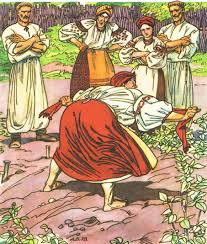 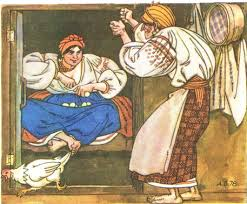 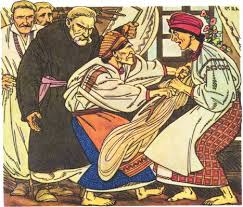